CCA039 - Irrigação e Drenagem. Tales Miler Soares - UFRB/CCAAB/NEAS
p.1
Lembre-se:
Os apontamentos em sala de aula e os comentários nesse arquivo digital devem ser complementados pela leitura dos livros preconizados e indicados no primeiro dia de aula.
A consulta e crítica às diferentes referências, inclusive ao professor, é o que distingue o futuro profissional bem-sucedido.
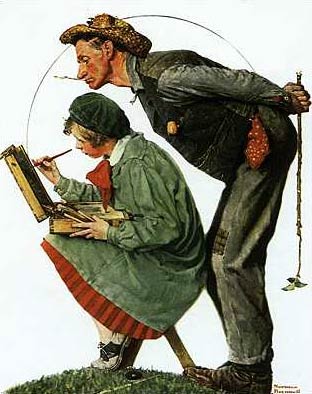 Em muitos momentos “abriremos parênteses” para outros assuntos dentro do tema principal. Essa tortuosidade não é para complicar. É para reforçarmos e relacionarmos o tema principal com outros assuntos vistos no Passado ou que veremos no Futuro.
Norman Rockwell (‘crítico caipira’)
CCA039 - Irrigação e Drenagem. Tales Miler Soares - UFRB/CCAAB/NEAS
p.2
A eventual citação de empresas e instituições nesta apresentação não tem qualquer sentido de marketing, patrocínio ou depreciação...
CCA039 - Irrigação e Drenagem. Tales Miler Soares - UFRB/CCAAB/NEAS
p.3
Comentários de Aula


Linha Lateral com 2 Diâmetros
CCA039 - Irrigação e Drenagem. Tales Miler Soares - UFRB/CCAAB/NEAS
p.4
Decisão a tomar em cima do diâmetro teórico calculado:

Conhecido o diâmetro teórico calculado para uma dada condição de vazão, comprimento da lateral e perda de carga máxima tolerada, o projetista deve decidir sobre qual diâmetro comercial adotar.

a) Caso adote o diâmetro comercial imediatamente inferior ao diâmetro teórico, a Hf real observada será maior que a Hf real tolerada: assim, a rigor, a Lateral estará mal dimensionada (por mais próximo que o diâmetro comercial imediatamente inferior seja do diâmetro teórico).
Implicações práticas: o custo fixo do investimento da compra será menor, pois tubos de menor diâmetro são mais baratos, mas, com maior Hf real observada será consumida maior potência pelo conjunto moto-bomba, resultando em maior custo variável de energia (elétrica ou a combustível). 

b) Caso adote o diâmetro comercial imediatamente superior ao diâmetro teórico, a Hf real observada será corretamente menor que a Hf real tolerada: assim, a Lateral estará bem dimensionada. 
Implicações práticas: maior preço pago pelos tubos (custo fixo), mas menor consumo de energia (custo variável).
CCA039 - Irrigação e Drenagem. Tales Miler Soares - UFRB/CCAAB/NEAS
p.5
Questão do Preço x Questão da Hf
Hf para uma vazão constante de 10 m3/h em 100 m de tubulação PVC Asperbras PN 40
Preço de Tubo de PVC Asperbras PN 40
http://www.guilore.com.br/site/busca/nrPag/7/?search=tubo
* Esses preços não são deflacionados. Servem apenas para verificar a proporcionalidade variável entre si.
CCA039 - Irrigação e Drenagem. Tales Miler Soares - UFRB/CCAAB/NEAS
p.6
Decisão a tomar em cima do diâmetro teórico calculado:



c) Uma terceira opção seria combinar diferentes diâmetros para a Lateral.




Qual o princípio por trás dessa opção?

No início da Lateral se conduz maior vazão e no seu final se conduz menor vazão. 

Assim, um maior diâmetro deve ser escolhido para o início da Lateral.
CCA039 - Irrigação e Drenagem. Tales Miler Soares - UFRB/CCAAB/NEAS
p.7
qLL = qA x 5
qLL = qA x 1
qLL = qA x 14
A necessidade de diâmetro é a mesma ao longo dessa Lateral com 14 aspersores, lembrando que ao longo dela a Vazão é decrescente?

    Não.
Linha Principal
CCA039 - Irrigação e Drenagem. Tales Miler Soares - UFRB/CCAAB/NEAS
p.8
Decisão a tomar em cima do diâmetro teórico calculado:

Combinação de diferentes diâmetros para a Lateral

Qual o princípio por trás dessa opção?
No início da Lateral se conduz maior vazão e no final se conduz menor vazão. Assim, um maior diâmetro deve ser escolhido para o início da Lateral. Para os demais segmentos da Lateral o uso de menor(es) diâmetro(s) é compatível com a vazão decrescente e gera menor custo para a linha.

Deste modo, com base no diâmetro teórico, escolhe-se para o segmento inicial da Lateral um diâmetro comercial imediatamente superior (D1). 
Para o restante da Lateral pode-se adotar apenas mais um diâmetro ou vários outros diâmetros progressivamente menores.

Então, a escolha do número de diâmetros a adotar deve ser tomada. Para isso, deve-se levar em conta se a Lateral será portátil ou fixa.
CCA039 - Irrigação e Drenagem. Tales Miler Soares - UFRB/CCAAB/NEAS
p.9
Decisão a tomar em cima do diâmetro teórico calculado:

Laterais que operam em sistemas portáteis ou semi-portáteis são obviamente móveis dentro do turno de rega. Quando se tem muitos diâmetros (como em tubulações telescópicas), a montagem e a desmontagem da Lateral pelos funcionários de campo tornam-se operações mais morosas e sujeitas a falhas.
Por essa razão, para Laterais móveis recomenda-se o uso de 1 ou 2 diâmetros apenas.

Em sistemas fixos, as Laterais permanecem conectadas por todo o tempo durante o ciclo de cultivo. Assim, não se tem os problemas de montagem/desmontagem já citados e nesse caso Laterais com 3 ou mais diâmetros são viáveis.
CCA039 - Irrigação e Drenagem. Tales Miler Soares - UFRB/CCAAB/NEAS
p.10
Linha Principal
Lateral móvel 
com 2 diâmetros
CCA039 - Irrigação e Drenagem. Tales Miler Soares - UFRB/CCAAB/NEAS
p.11
Linha Principal
Lateral ‘telescópica’ com 4 diâmetros
CCA039 - Irrigação e Drenagem. Tales Miler Soares - UFRB/CCAAB/NEAS
p.12
Lateral com 2 Diâmetros
CCA039 - Irrigação e Drenagem. Tales Miler Soares - UFRB/CCAAB/NEAS
p.13
Imaginando um sistema com Laterais móveis, o cálculo dos 2 diâmetros pode ser conduzido mediante o Método das Tentativas.
Bernardo et al. (2006) descrevem bem esse método:
           Com base no diâmetro teórico, indicar D1 e D2...
a) admite-se um trecho inicial de comprimento L1 com o diâmetro maior D1 e um trecho final de comprimento L2 com o diâmetro menor D2.
b) determina-se a Hf real observada que ocorreria caso toda Lateral (L) tivesse o diâmetro maior D1.
c) determina-se a Hf real observada de L2 caso esse trecho tivesse o diâmetro maior D1.
d) determina-se a Hf real observada de L2 com o seu diâmetro correto D2.
e) calcula-se a Hf real observada de toda linha como segue:



f) Se a Hf real observada da Lateral > Hf real tolerada, então aumenta L1...
Os cálculos devem se repetir até que Hf real observada da Lateral se aproxime da Hf real tolerada.

Obviamente, esse método das tentativas é trabalhoso!!!
CCA039 - Irrigação e Drenagem. Tales Miler Soares - UFRB/CCAAB/NEAS
p.14
Para contornar esse excesso de esforço, pode-se recorrer a dois métodos:

- Usar métodos computacionais baseados em processo de iteração.
Por exemplo: Em planilha eletrônica do Microsoft Excel pode se usar a ferramenta ‘Atingir Meta’ ou ‘Solver’


- Outra opção seria usar o método proposto por Denículi et al. (1992)
CCA039 - Irrigação e Drenagem. Tales Miler Soares - UFRB/CCAAB/NEAS
p.15
Método de Denículi et al. (1992)

Encontra-se diretamente o segmento da Lateral que terá o menor diâmetro (D2). Esse segmento denomina-se L2 e, obviamente, fica no final da Lateral.
D1: diâmetro comercial imediatamente superior ao diâmetro teórico calculado

D2: diâmetro comercial imediatamente inferior ao diâmetro teórico calculado

m: expoente da vazão na eq. de perda de carga adotada

n: expoente do diâmetro na eq. de perda de carga adotada

L: comprimento total da Lateral

Dc: diâmetro teórico calculado
CCA039 - Irrigação e Drenagem. Tales Miler Soares - UFRB/CCAAB/NEAS
p.16
Linha Principal
Como L = L1 + L2
L1 = L – L1
L1, D1
L2, D2
CCA039 - Irrigação e Drenagem. Tales Miler Soares - UFRB/CCAAB/NEAS
p.17
Perda de Carga em Lateral com 2 Diâmetros

Quando se adota 2 ou mais diâmetros deve-se atentar para as alterações no cálculo da Hf real observada e também no cálculo da Hf média.
Quando se tem mais de 2 diâmetros o método usado para avaliar a Hf real observada é o trecho a trecho.

Se a Lateral tiver exatamente 2 diâmetros, pode-se adotar a seguinte equação:
De onde surge essa equação?
CCA039 - Irrigação e Drenagem. Tales Miler Soares - UFRB/CCAAB/NEAS
p.18
Lembremos antes do Fator F de Christiansen... E observemos uma Lateral com 1 diâmetro...

O fator F é válido quando se tem vazão uniformemente decrescente na tubulação até que a vazão do último trecho seja igual à vazão de apenas uma saída (vazão unitária).
Se não tivermos esse padrão de decréscimo da QLL não temos como usar o fator F de forma direta...
qLL = qA x 5
qLL = qA x 1
qLL = qA x 14
CCA039 - Irrigação e Drenagem. Tales Miler Soares - UFRB/CCAAB/NEAS
p.19
Agora observemos nossa Lateral com 2 diâmetros...
Temos esse padrão em L1?
Temos esse padrão em L2?
Linha Principal
L1, D1
L2, D2
CCA039 - Irrigação e Drenagem. Tales Miler Soares - UFRB/CCAAB/NEAS
p.20
QLL = 14 x qA
QLL = 13 x qA
Segmento 
L1
QLL = 12 x qA
QLL = 11 x qA
QLL = 10 x qA
QLL = 9 x qA
CCA039 - Irrigação e Drenagem. Tales Miler Soares - UFRB/CCAAB/NEAS
p.21
QLL = 9 x qA
QLL = 8 x qA
QLL = 7 x qA
SegmentoL2
QLL = 6 x qA
QLL = 5 x qA
QLL = 4 x qA
QLL = 3 x qA
QLL = 2 x qA
QLL = 1 x qA
CCA039 - Irrigação e Drenagem. Tales Miler Soares - UFRB/CCAAB/NEAS
p.22
Linha Principal
L1, D1
L2, D2
Quando focamos em L1, observamos que não temos aquele padrão para o uso direto do F de Christiansen.

Já em L2, temos o padrão: a vazão decresce (de QLL = 9 x qA) até a vazão de uma única saída (qA).


Conclusão: L2 não é problema para encontrarmos Hf real observada, mas L1 precisa de algum artifício para acharmos sua Hf Real observada.
CCA039 - Irrigação e Drenagem. Tales Miler Soares - UFRB/CCAAB/NEAS
p.23
Linha Principal
L1, D1
L2, D2
A Hf Real Observada da Lateral é uma soma: Hf Real Observada de L1 + Hf Real Observada de L2.

Hf Real Observada de L2 depende da QLL no início desse trecho e do diâmetro D2. 

Hf Real Observada de L1 depende da QLL no início desse trecho e de um artifício já que o padrão não é completo.
CCA039 - Irrigação e Drenagem. Tales Miler Soares - UFRB/CCAAB/NEAS
p.24
O Artifício
A Hf Real Observada em L1 é uma subtração baseada numa abstração:

Imaginemos que toda Lateral (L) tem D1: por isso, calculamos Hf Real Observada com L e D1

Como isso não é realidade, temos que retirar dessa conta a Hf Real Observada em L2 com esse D1: por isso o segundo termo da equação é:
CCA039 - Irrigação e Drenagem. Tales Miler Soares - UFRB/CCAAB/NEAS
p.25
CCA039 - Irrigação e Drenagem. Tales Miler Soares - UFRB/CCAAB/NEAS
p.26
Para usarmos o fator F de Christiansen na eq. acima temos que respeitar o comprimento, o diâmetro, mas também o número de saídas (aspersores) e a vazão inicial para cada um desses Termos.
F (m, N)
QLL = qA x N
F2 (m, N2)
QLL2 = qA x N2
F2 (m, N2)
QLL2 = qA x N2
CCA039 - Irrigação e Drenagem. Tales Miler Soares - UFRB/CCAAB/NEAS
p.27
Perda de Carga Média em Lateral com 2 Diâmetros

Como vimos antes, a Hf média de uma Lateral com 1 diâmetro vale cerca de ¾ ou 75 % do total: 
3/4 Hf Real Observada...

Quando se utiliza uma combinação de dois diâmetros, a Hf média vale cerca de 5/8 ou 63 % do total: 
5/8 Hf Real Observada...

Assim:
CCA039 - Irrigação e Drenagem. Tales Miler Soares - UFRB/CCAAB/NEAS
p.28
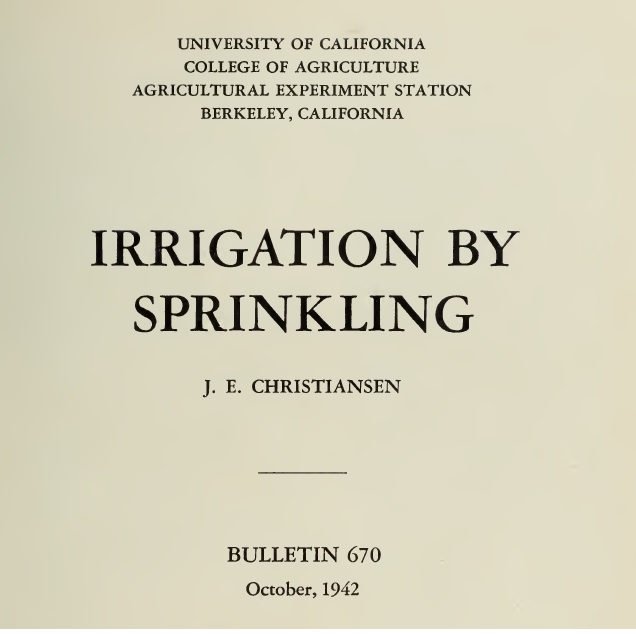 Se desejar saber mais sobre Jerald Emmet Christiansen (1905-1989)
DENÍCULI, W.; RAMOS, M. M.; LOUREIRO, B. T. Dimensionamento de tubulações
dotadas de múltiplas saídas, utilizando o conceito de condutos equivalentes.
Revista Ceres, Viçosa, v. 39, n. 225, p. 414-427, 1992.
https://archive.org/details/irrigationbyspri670chri
CCA039 - Irrigação e Drenagem. Tales Miler Soares - UFRB/CCAAB/NEAS
p.29
DENÍCULI, W.; RAMOS, M. M.; LOUREIRO, B. T. Dimensionamento de tubulações dotadas de múltiplas saídas, utilizando o conceito de condutos equivalentes. Revista Ceres, Viçosa, v. 39, n. 225, p. 414-427, 1992.